Kent-Meridian Registration
2024-2025
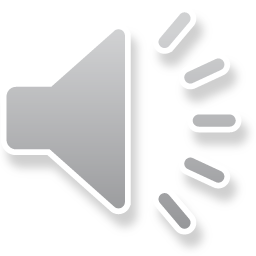 [Speaker Notes: Good morning Royals! Welcome to the beginning of KM registration for the 2024-2025 school year.]
Registration Schedule
Today, February 6-- Classroom Video Presentations
Students will receive information at the beginning of each period
Tomorrow, February 7 – Registration forms given out in advisory
Next week – Registration
February 13th  – 11th grade will meet with a counselor in the library during their English class
February 15th – 10th grade will meet with a counselor in the library during their English class
February 16th– 9th grade will meet with a counselor in the library during their English class
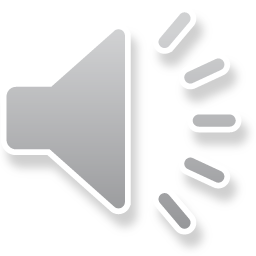 [Speaker Notes: Today, you will begin the registration process.  You will receive registration information at the beginning of each class period by watching a short video presentation.  Tomorrow, during advisory, you will receive registration forms to begin selecting classes for next year.  If you misplace your registration form, please visit the counselor canvas page, where you can print out a new one.  Next week, you will meet with your counselors to finish the registration process. You will have the opportunity to ask any final questions about classes and graduation requirements, and you will input your future class selections into Skyward.  All students will come to the library with their English class to register. Juniors registration will be on Tuesday, February 13th.  Sophomores on Thursday, February 15th and Freshmen on Friday, February 16th.]
Registration Day Details
1. You will come to the library with your English class 
You will be prepared with your completed registration form and charged laptop
2. You will meet briefly with the first available counselor 
The counselor will sign off your registration form
3. You will move to another section of the library to input your classes into skyward
A KM staff member will check that you accurately completed registration.
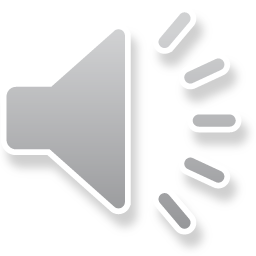 Presentations You’ll Watch Today
Period 1 – Registration 101 - introduction & dates/deadlines
Period 2 – Graduation requirements
Period 3 – Graduation Pathways & HSBP
Period 4 – Using the Course Catalog
Period 5 – Picking Meaningful Classes
Period 6 – Dual Credit, RS, IB, CHS classes
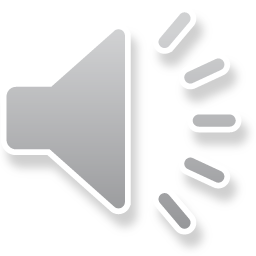 [Speaker Notes: Here are the presentations you will be watching today:  Period 1 – Registration introduction, dates and deadlines. Period 2 – Graduation requirements. Period 3 – Graduation pathways and HSBP. Period 4 – Using the course catalog. Period 5 – Picking meaningful classes. And Period 6 – Dual credit, RS, IB and CHS class options . If you want to rewatch any of these presentations, they can all be found on the Counseling Resources Canvas Page under the registration module.]
Course Catalog
Descriptions for each of the courses offered at Kent-Meridian are available in the course catalog.  It is located on the KM Home Page, click on the “Teaching and Learning” Tab, then Course Catalog.
Have productive conversations with parents/guardians about what classes you would like to take. Ask yourself:
What are my post-high school plans? Which classes will help me reach my goals?
If you are looking for rigor, how much rigor is going to be sustainable with your outside obligations?
If you have created a 4-year plan, this is a good time to refer to it and evaluate if these classes are relevant and helpful.
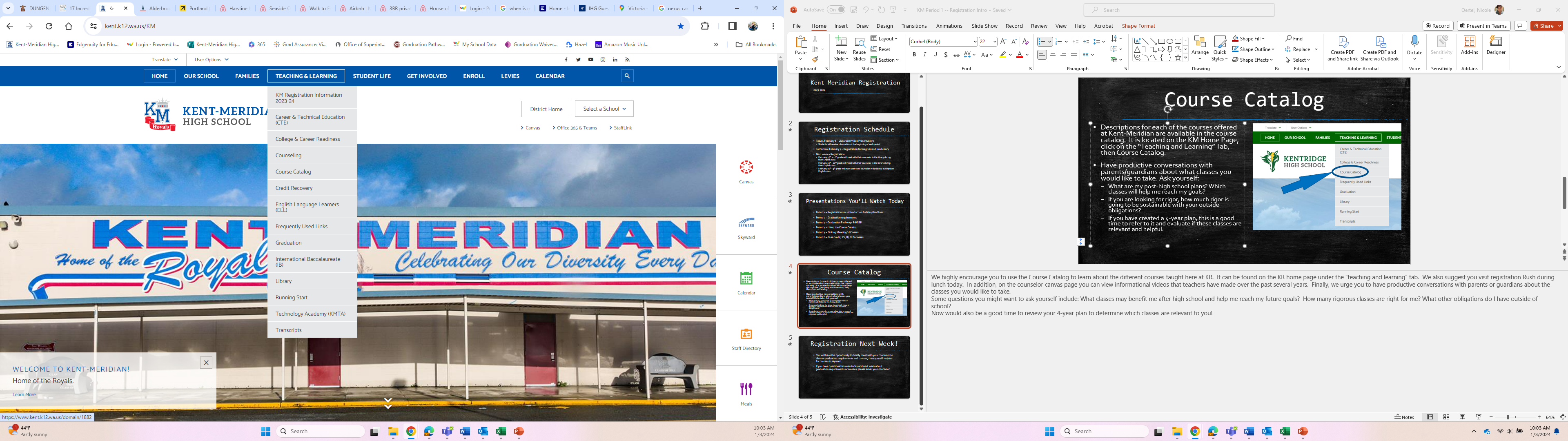 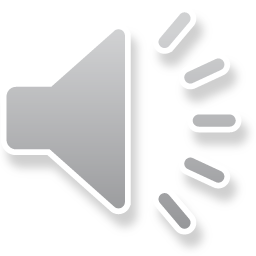 [Speaker Notes: We highly encourage you to use the Course Catalog to learn about the different courses taught here at KM.  It can be found on the KM home page under the “teaching and learning” tab.  In addition, on the counselor canvas page you can view informational videos that teachers have made over the past several years.  Finally, we urge you to have productive conversations with parents or guardians about the classes you would like to take. 
Some questions you might want to ask yourself include: What classes may benefit me after high school and help me reach my future goals?  How many rigorous classes are right for me? What other obligations do I have outside of school? 
Now would also be a good time to review your 4-year plan to determine which classes are relevant to you!]
ATTENDANCE
Question: What happens if you miss registration day? 
Answer: Counselors will make an additional attempt to call you down to complete you 24-25 registration during a makeup session.

Question: What happens if you miss both days? 
Answer: You will need to contact your counselor directly via email or your counselor will choose your classes.
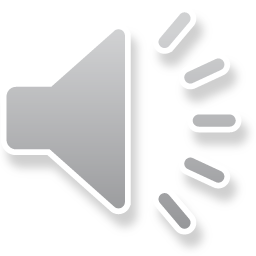 [Speaker Notes: It is really important that you are at school for registration! 

If you miss your registration day, counselors will make another attempt to call you down to register after the February Break.

If you miss both days, you will need to contact your counselor via email. 

If we do not receive any communication from you about your next year’s courses we will choose courses for you based on needed graduation requirements.]
Registration Next Week!
You will have the opportunity to briefly meet with your counselor to discuss graduation requirements and courses, then you will register for courses in skyward.   
If you have questions between today and next week about graduation requirements or courses, please email your counselor.
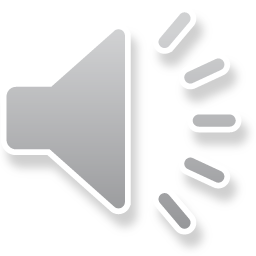 [Speaker Notes: Remember, registration is next week and you will have the opportunity to meet with a counselor before you put classes into Skyward. 
Between now and then, there are plenty of resources available on the counselor canvas page in the registration module.  However, if you have additional questions about registration, please email your counselor.  Counselor caseloads and email information can be found on the counselor canvas home page.]